Федеральный методический центр по финансовой грамотности системы общего и среднего профессионального образованияПрограмма повышения  квалификации «Содержание и методика преподавания курса финансовой грамотности различным категориям обучающихся»
Групповой проект
Разработка элементов занятий по изучению модуля «Содержание и методика преподавания   тем по взаимоотношению человека с государством: налоги» в 5-7 классах 





Москва
15 – 28.03.2017
Виноградова Вера Ивановна
Винокурова Оксана Александровна
Ермолаева Юлия Викторовна
Каширина Алевтина Николаевна
Цель и задачи проекта
Цель: объяснять, что государство собирает налоги для выполнения своих функций и социальной поддержки
Задачи: 
знакомство с сущностью, видами и структурой налогов, их функциями в современном обществе; 
формирование основ налоговой культуры, развитие аналитического и логического мышления; 
формирование адекватного отношения к налогам, воспитание экономически грамотного, отвечающего за свои решения гражданина.
Целевая аудитория: 5-7 классы

Форма занятия: занятие – презентация учебных достижений

Методы и технологические приемы: 
кейс
практические задания
мини-исследование
викторина 






парацентрическая технология
Содержание
1. Кроссворд 
(Виноградова В.И.)



2. Мини-исследование на тему «Загадочная аббревиатура ИНН» и кейс (Каширина А.Н.)
3.  Практические задания (Ермолаева Ю.В.)
4. Викторина «Где логика?» (Винокурова О.А.)
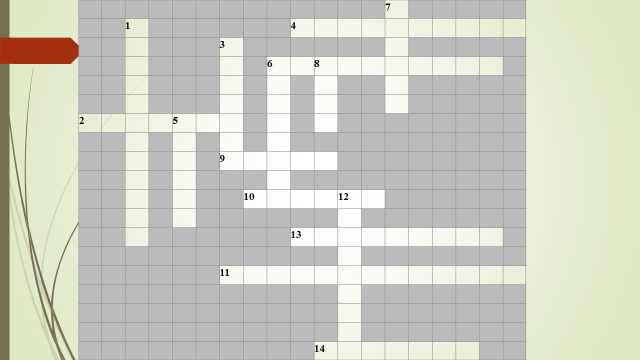 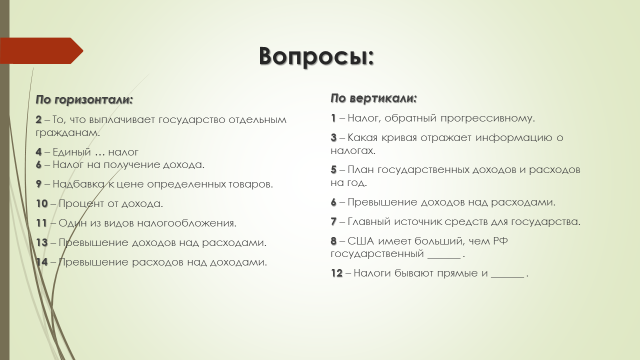 Планируемые результаты
Личностными результатами являются:
• понимание финансовых связей семьи и государства;
• развитие навыков сотрудничества со сверстниками в игровых ситуациях.
Предметными результатами являются:
• понимание основных принципов экономической жизни общества: представление о роли государства в экономике семьи;
• понимание и правильное использование экономических терминов;
• освоение приёмов работы с экономической информацией, её осмысление; проведение простых финансовых расчётов.
• приобретение знаний и опыта применения полученных знаний и умений для решения типичных задач в области семейной экономики;
• развитие способностей обучающихся делать необходимые выводы и давать обоснованные оценки экономических ситуаций; определение элементарных проблем в области семейных финансов и нахождение путей их решения;
• развитие кругозора в области экономической жизни общества и формирование познавательного интереса к изучению общественных дисциплин.
Планируемые результаты
Метапредметными результатами являются:
Познавательные:
 освоение способов решения проблем творческого и поискового характера;
 использование различных способов поиска, сбора, обработки, анализа, организации, передачи и интерпретации информации; поиск информации на интернет-сайтах;
 овладение логическими действиями сравнения, анализа, синтеза, обобщения, классификации, установления аналогий и причинно-следственных связей, построения рассуждений, отнесения к известным понятиям;
овладение базовыми предметными и межпредметными понятиями.
Регулятивные:
понимание цели своих действий;
 планирование действия с помощью учителя и самостоятельно;
проявление познавательной и творческой инициативы;
 оценка правильности выполнения действий; самооценка и взаимооценка;
адекватное восприятие предложений товарищей, учителей.
Коммуникативные:
составление текстов в устной и письменной формах;
 готовность слушать собеседника и вести диалог;
 готовность признавать возможность существования различных точек зрения и права каждого иметь свою; 
умение излагать своё мнение, аргументировать свою точку зрения и давать оценку событий;
 определение общей цели и путей её достижения; умение договариваться о распределении функций и ролей в совместной деятельности, осуществлять взаимный контроль в совместной деятельности, адекватно оценивать собственное поведение и поведение окружающих.
Спасибо за внимание!